Impact of extreme climate on people
Flooding
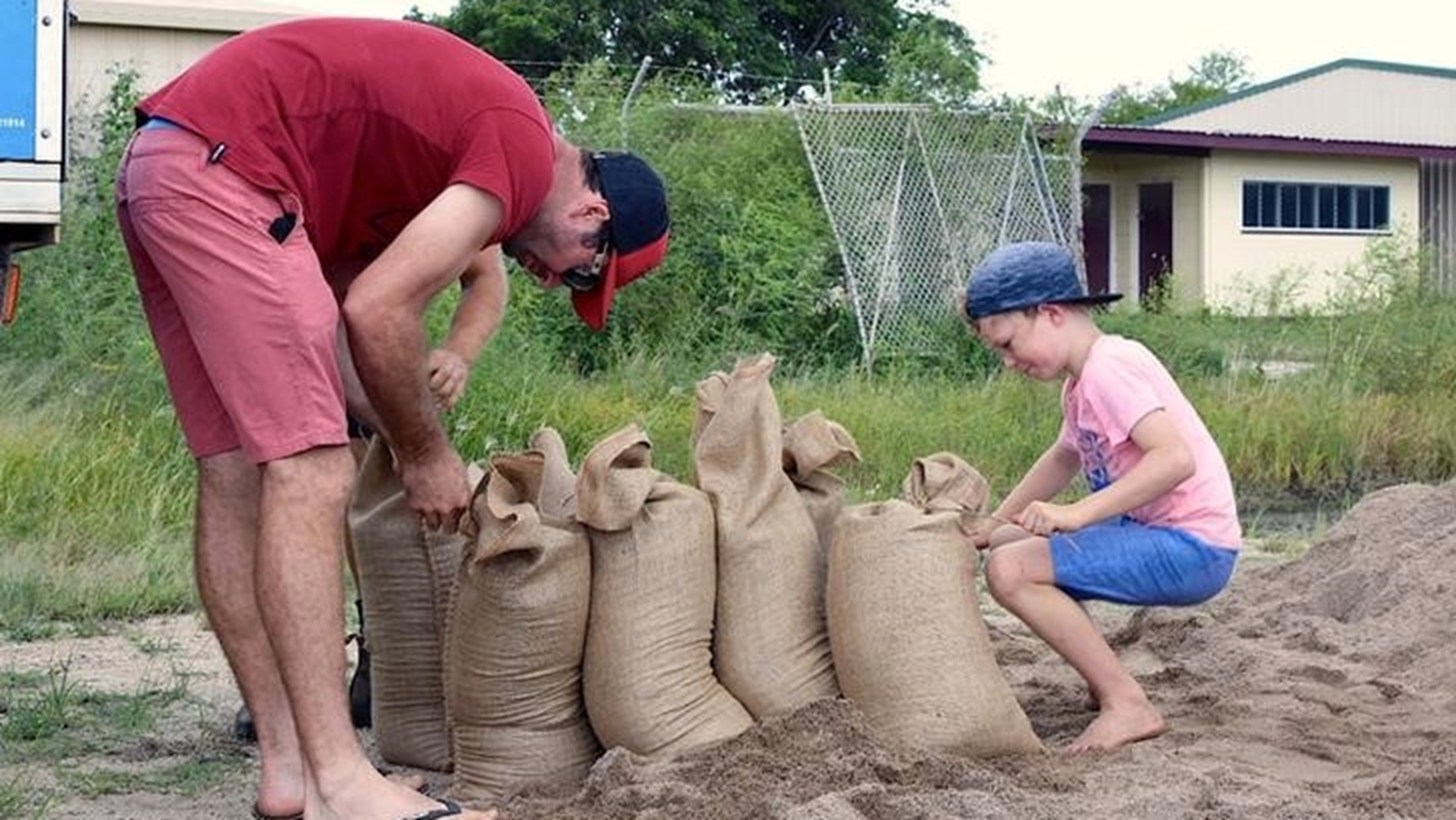 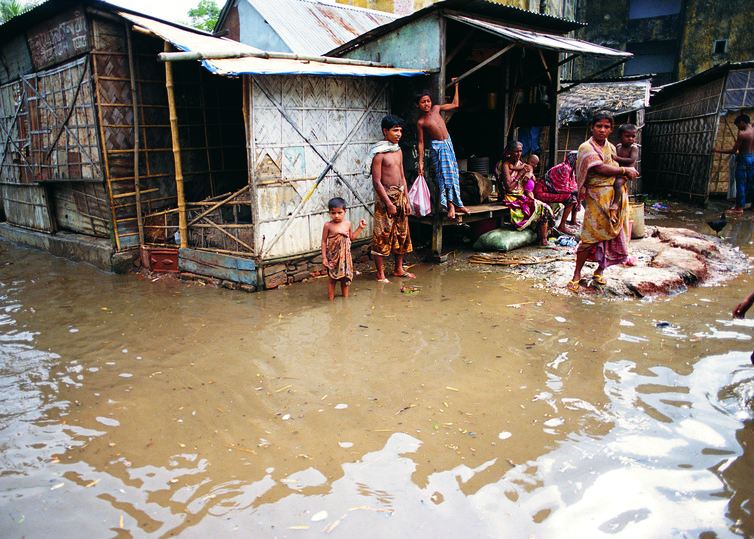 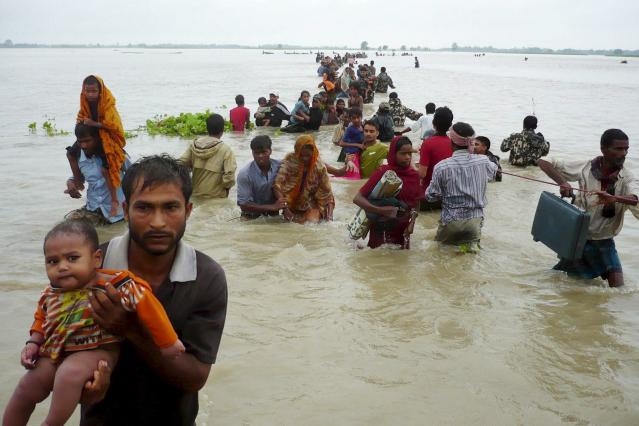 Rising Sea Levels
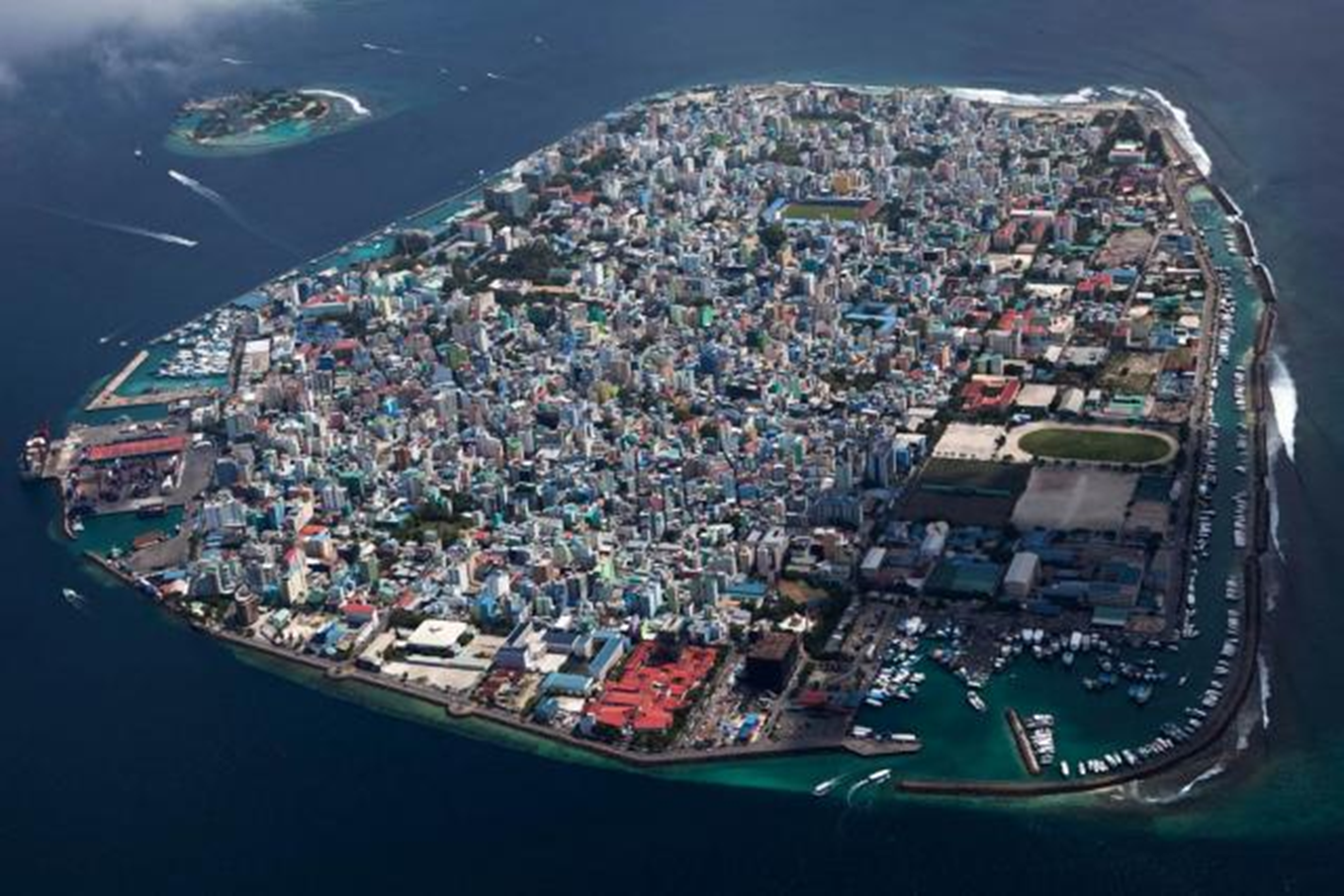 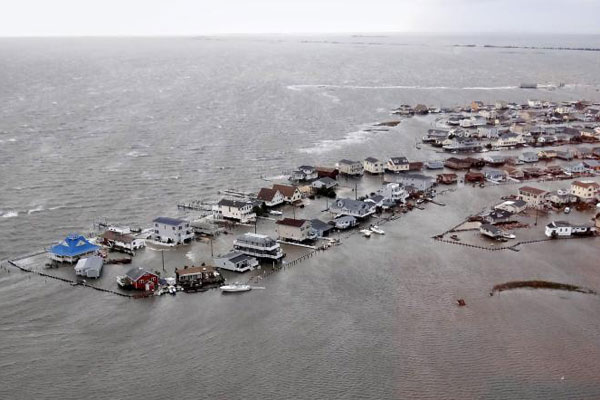 Drought
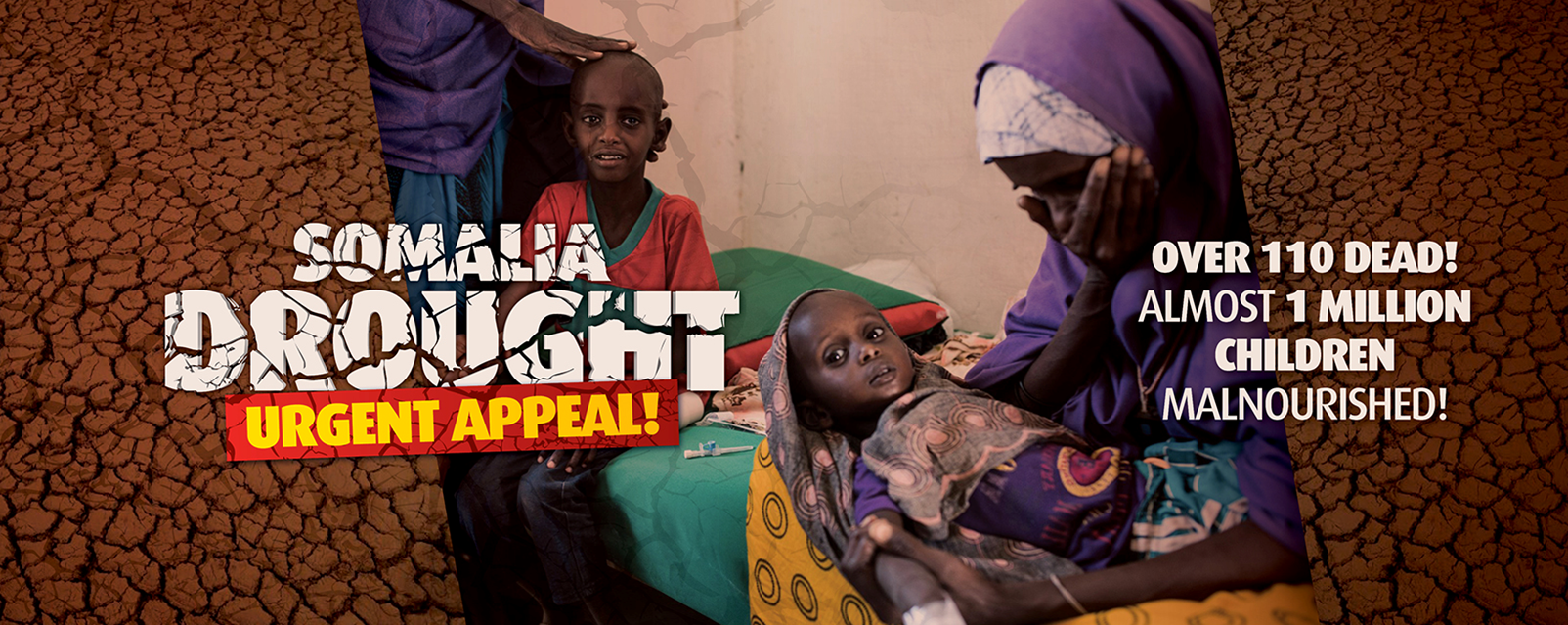 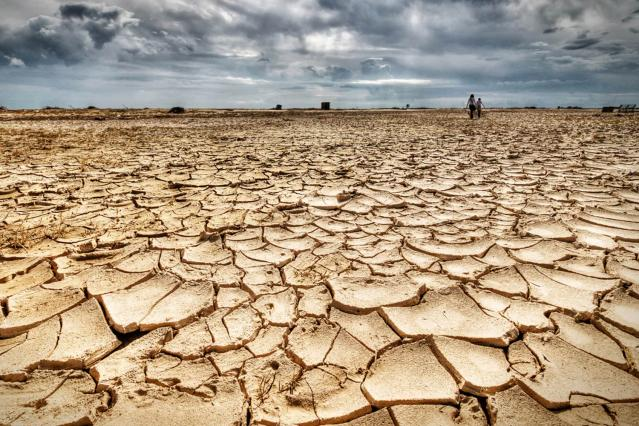 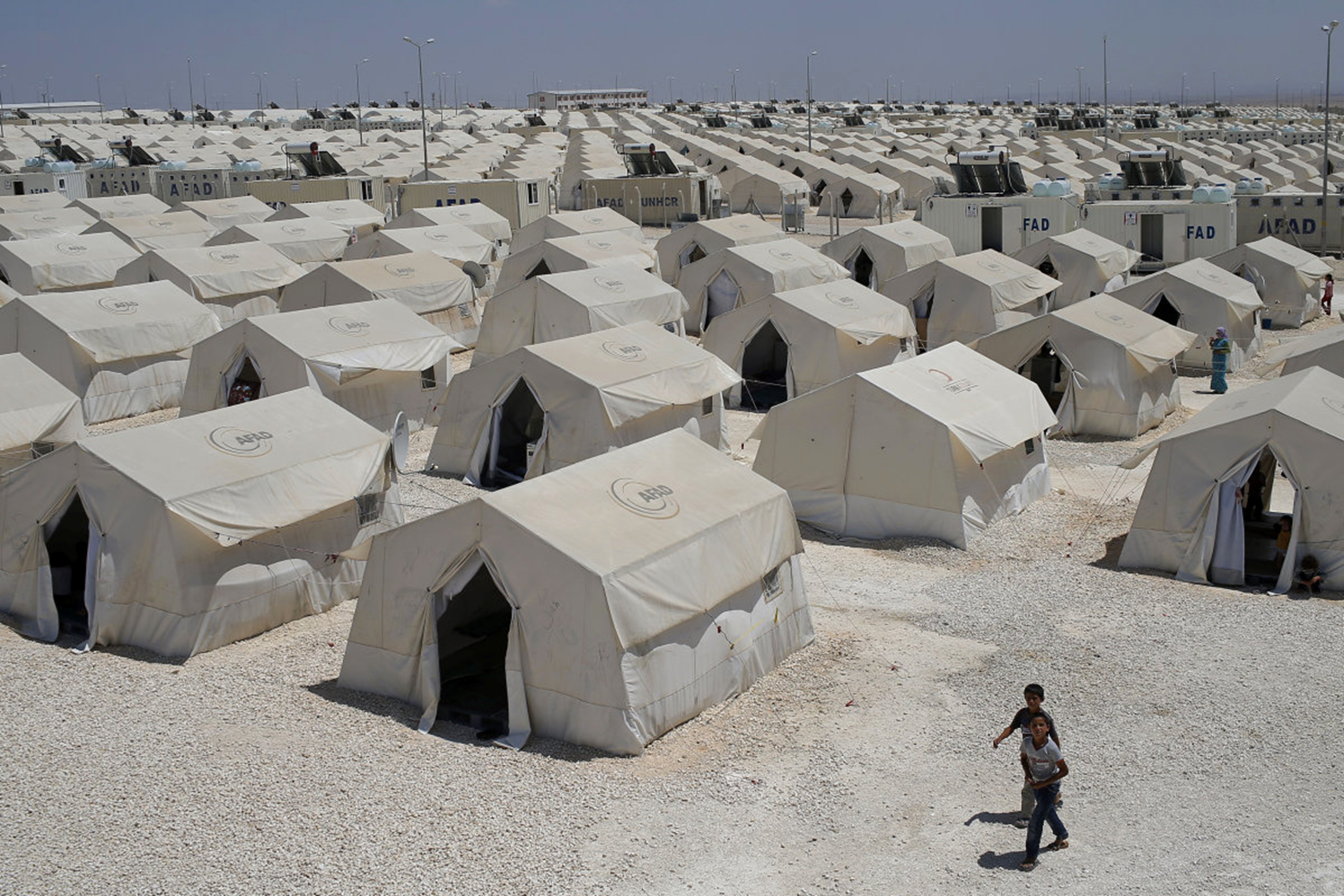 Storm Events
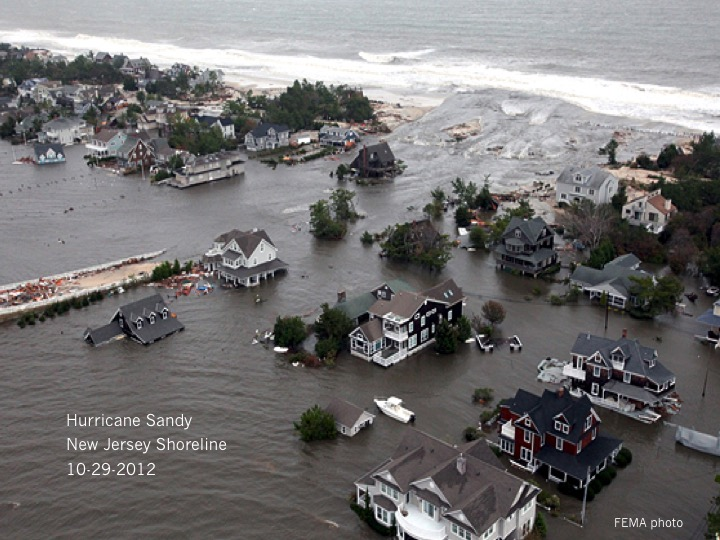 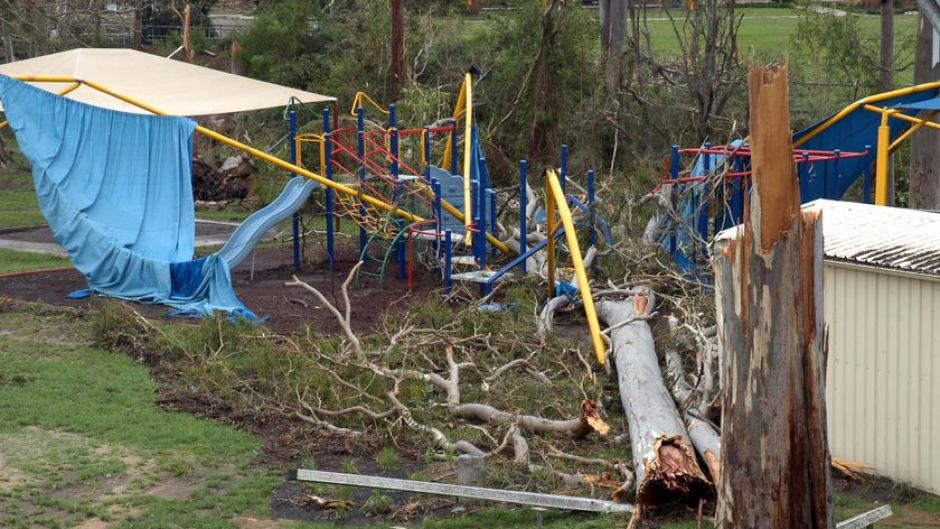 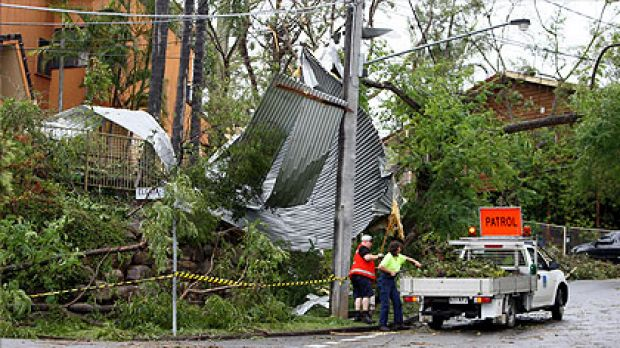